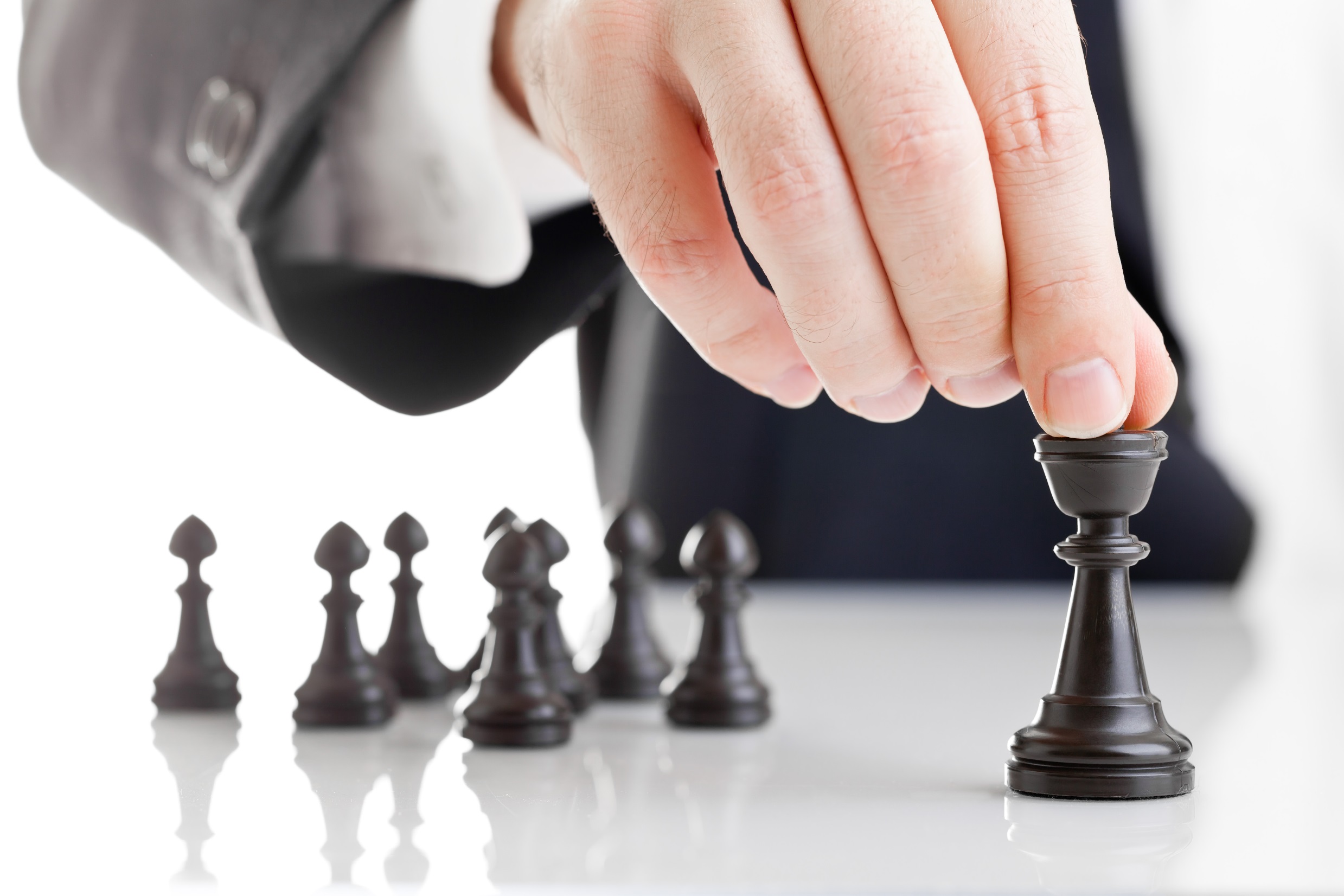 DevOps AS A
BUSINESS DIFFERENTIATOR
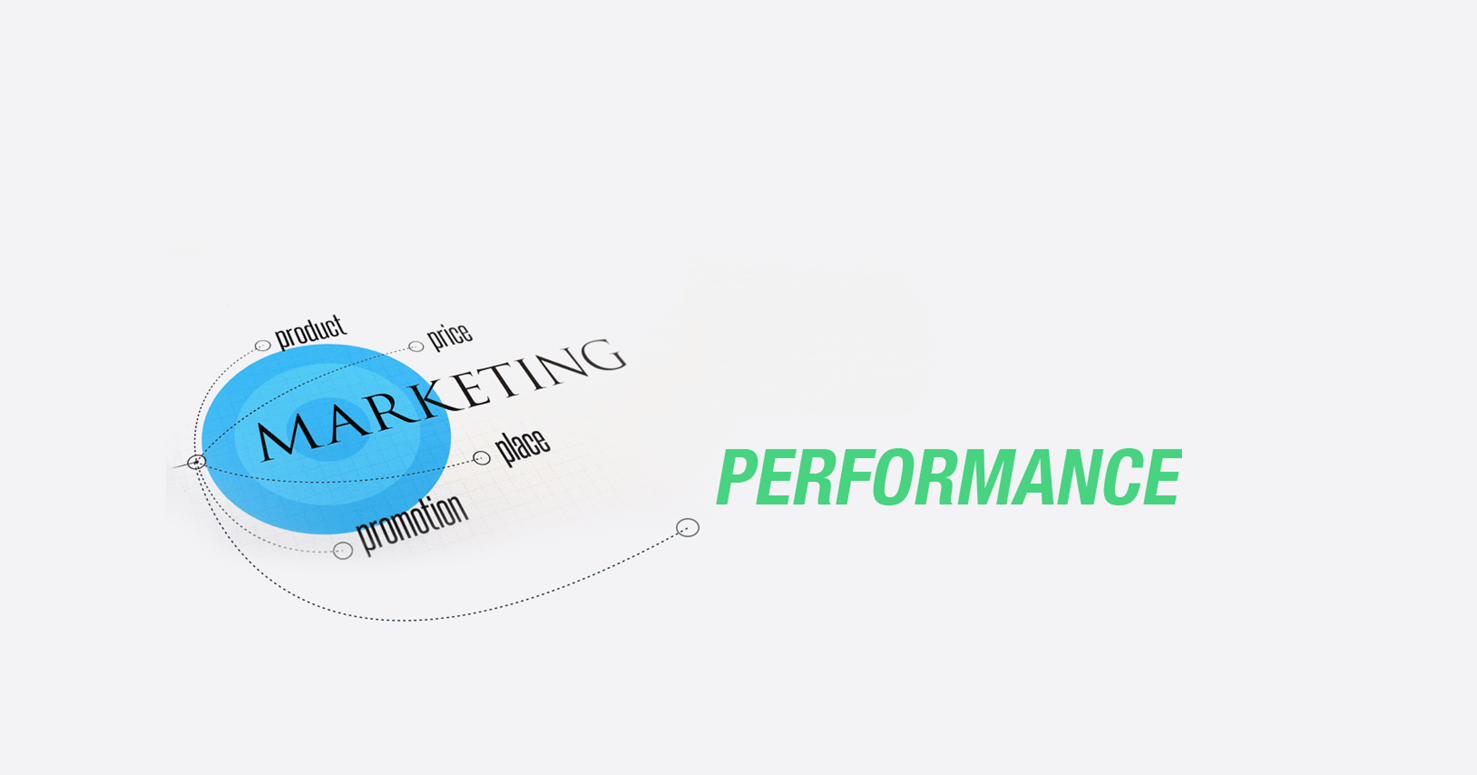 THERE ARE NOW FIVE Ps OF THE MARKETING MIX
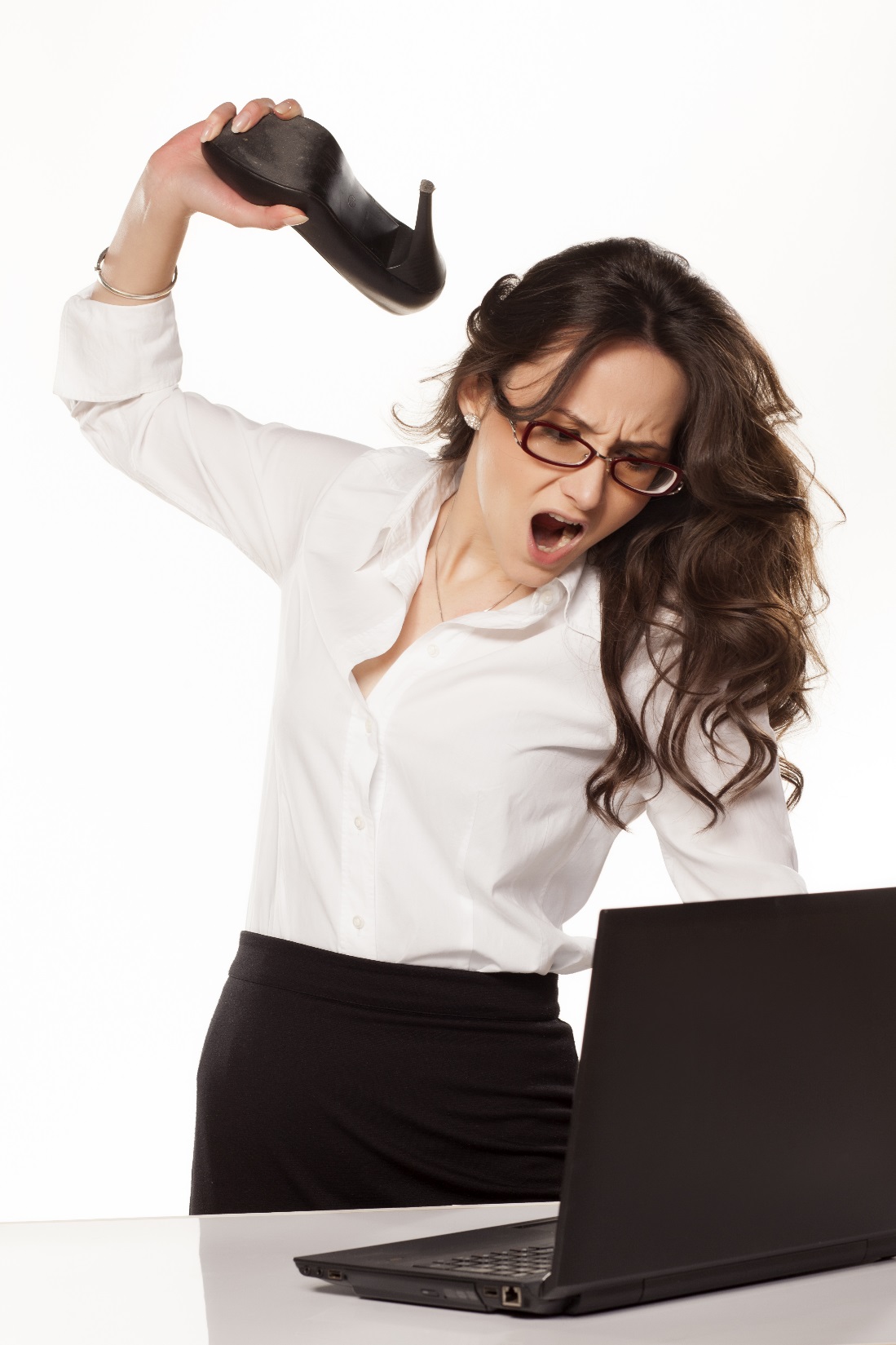 USERS WON’T TOLERATE
POOR PERFORMANCE
75% of shoppers will no longer buy from a site that has performance problems

A two-second delay in load time during a transaction results in abandonment rates of up to 87%

Shoppers remember online wait times as being 35% longer than they actually are
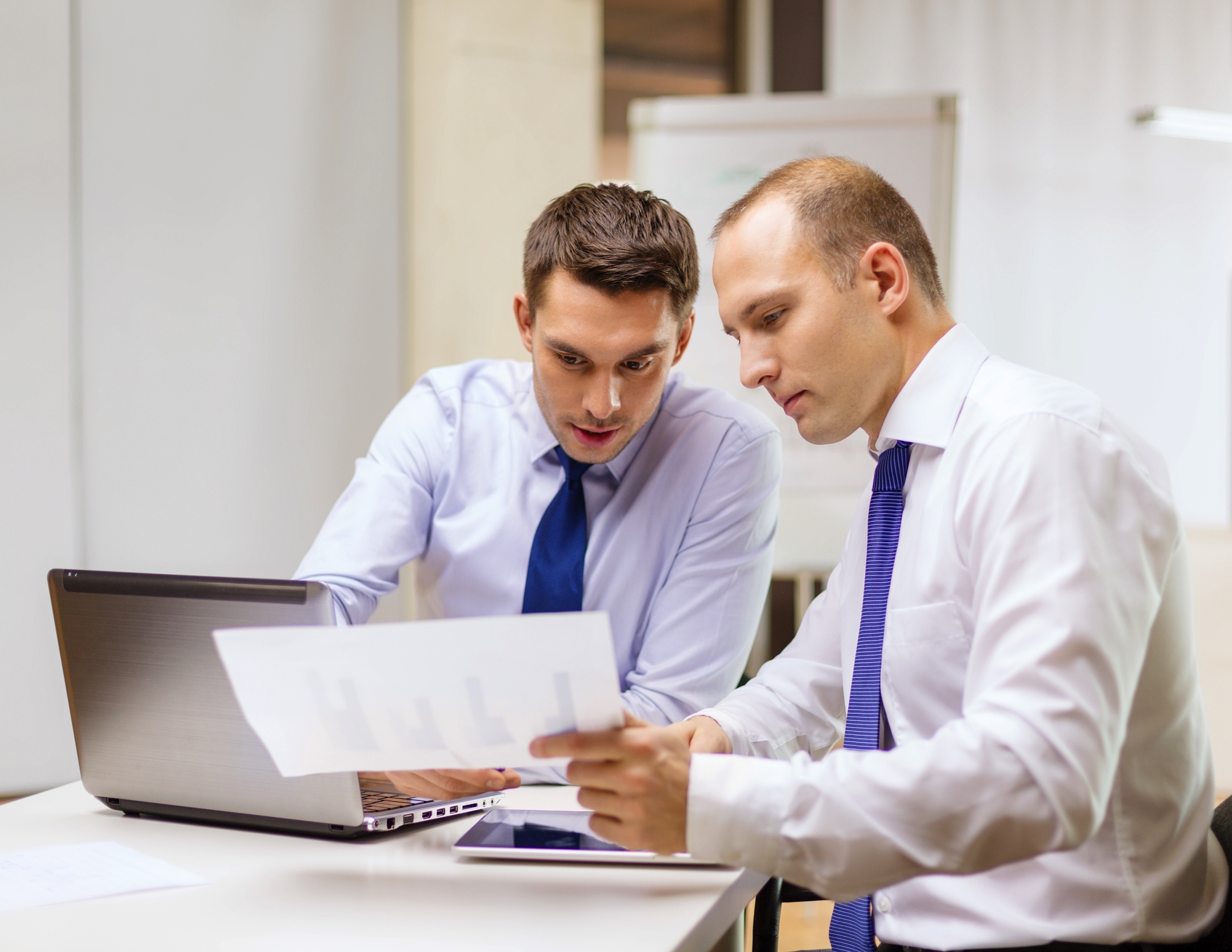 WHAT IS DEVOPS?
GOALS

Operational excellence and efficiency at all levels
Lower Mean Time to Resolution (MTTR)
Faster and more efficient deployment of releases
Improved integration across departments
Optimized web performance/higher reliability
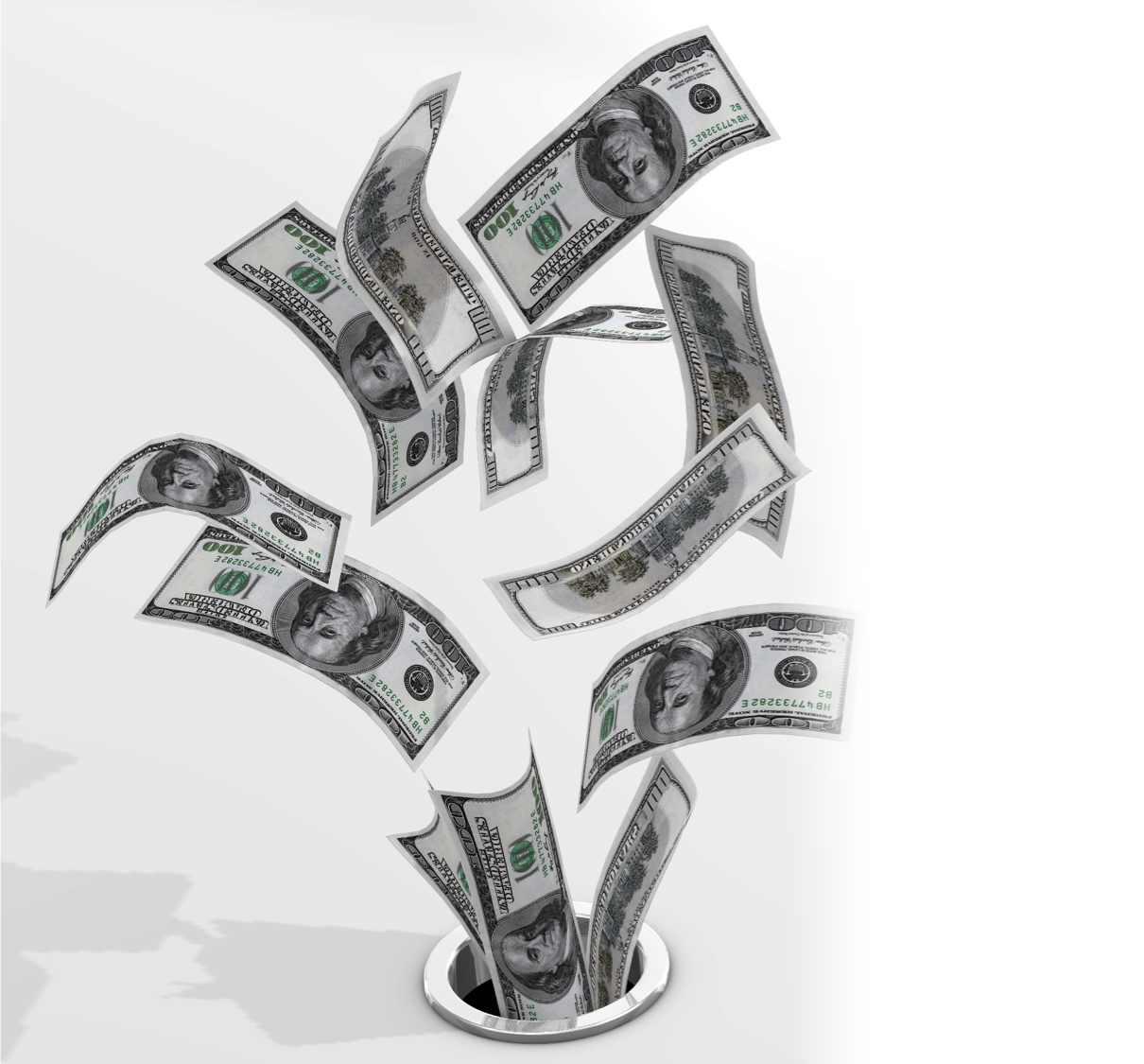 IT OPERATIONS ARE SEEN AS COST CENTERS
Necessary evils that must be included
Bring no value, just suck up money
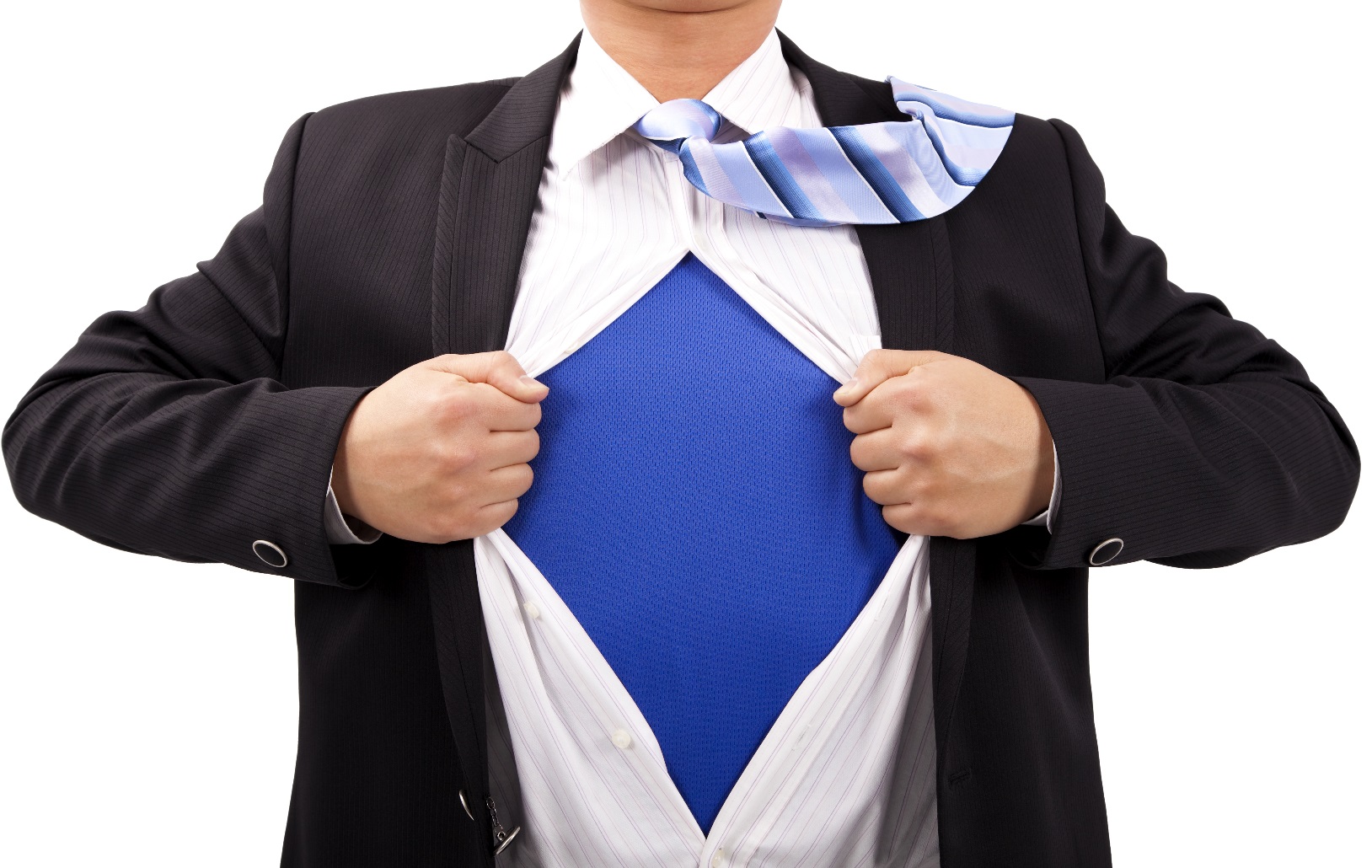 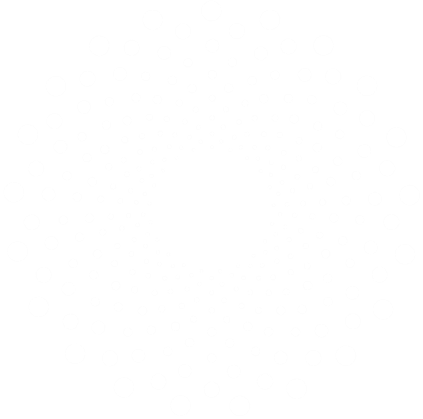 DEVOPS ARE AGENTS OF CHANGE
[Speaker Notes: Draw analogy: DevOps is to operations as agile development was to programming teams 5-8 years ago]
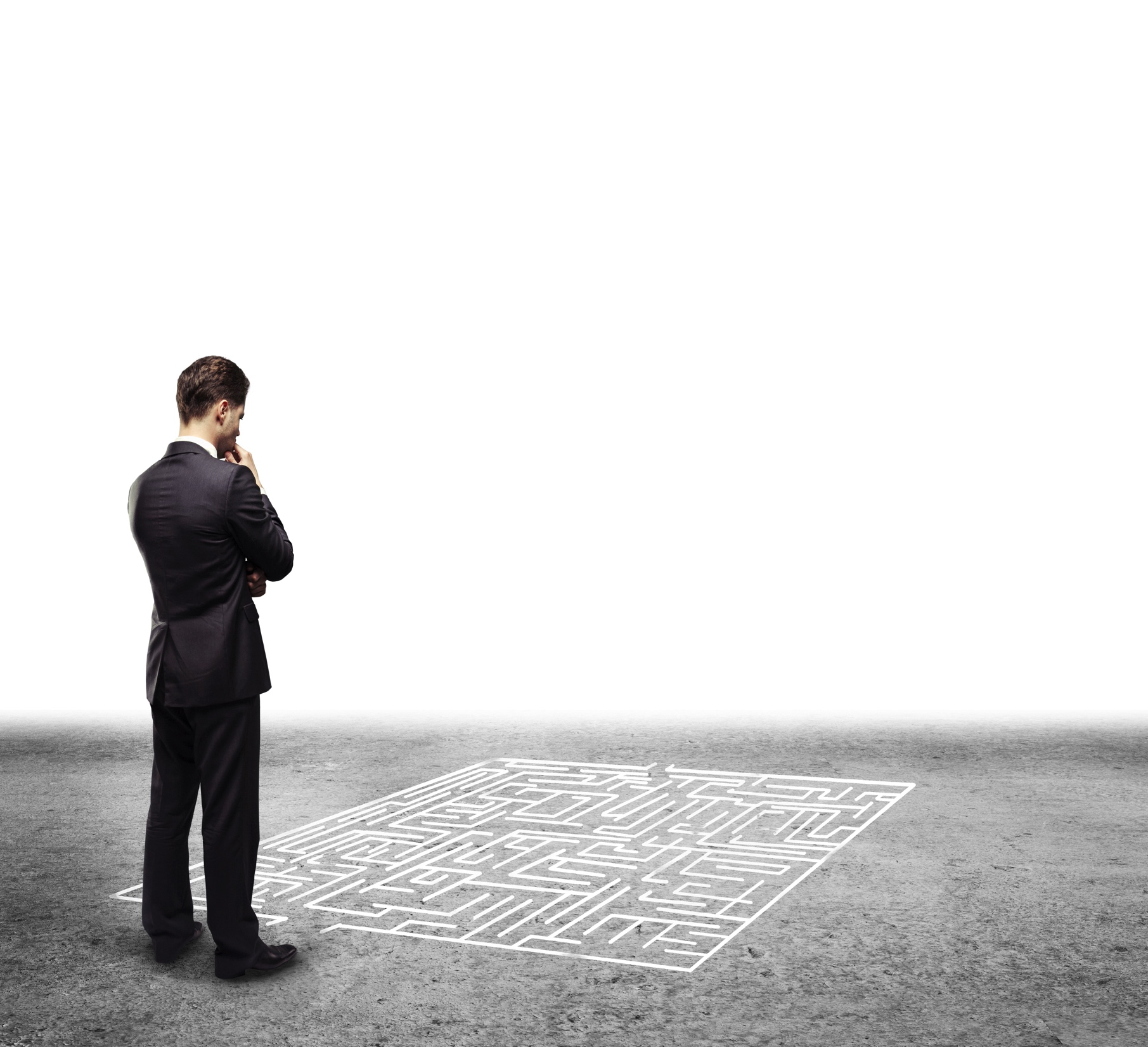 THE CHALLENGE
DevOps has to prove its value
Only way to show it is through proven operational excellence

Lower costs
Faster deployment
Etc.
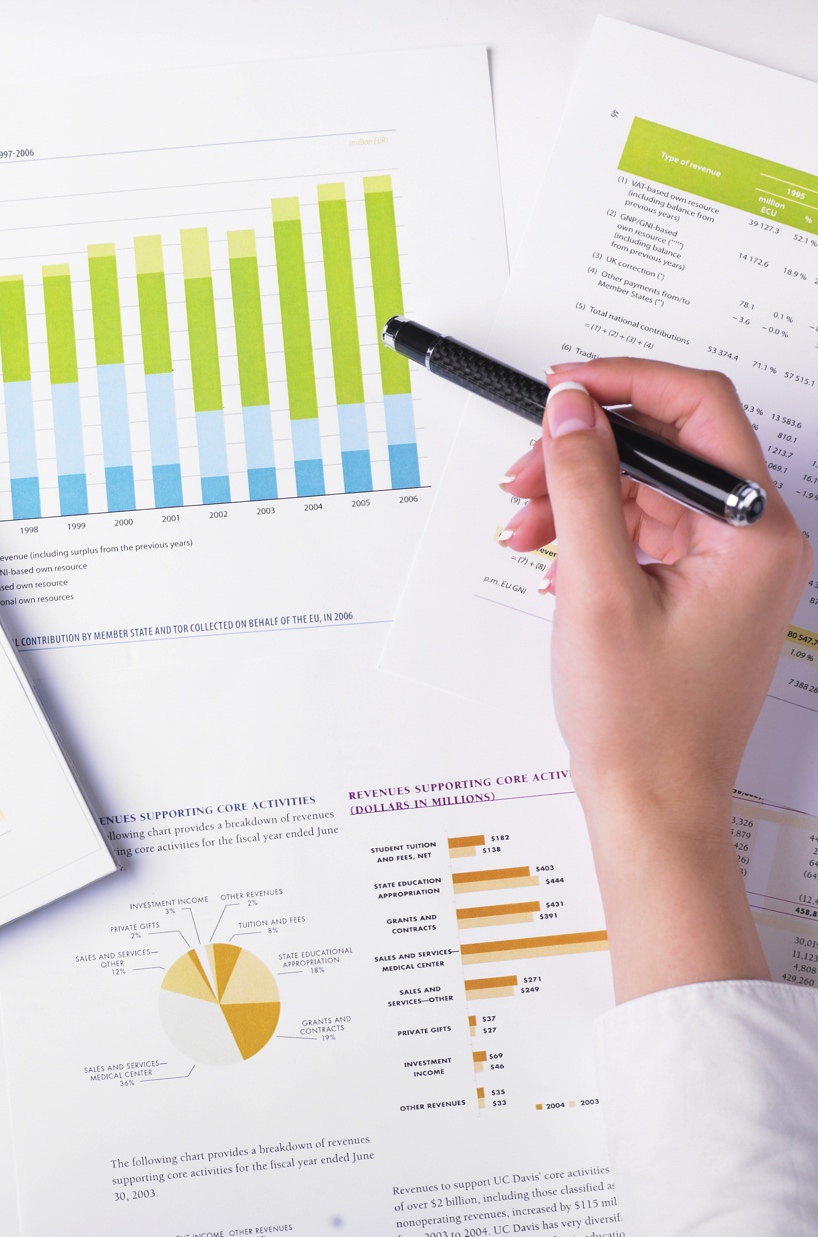 DEVOPS METRICS HAVE A REAL BUSINESS IMPACT
Beneath the technical jargon are relatable conclusions

“We can save $4.5M if…”
“We can increase sales by 15%...”
“We can improve productivity by 20%...”
“We can reduce our costs by $3.2M per year…”
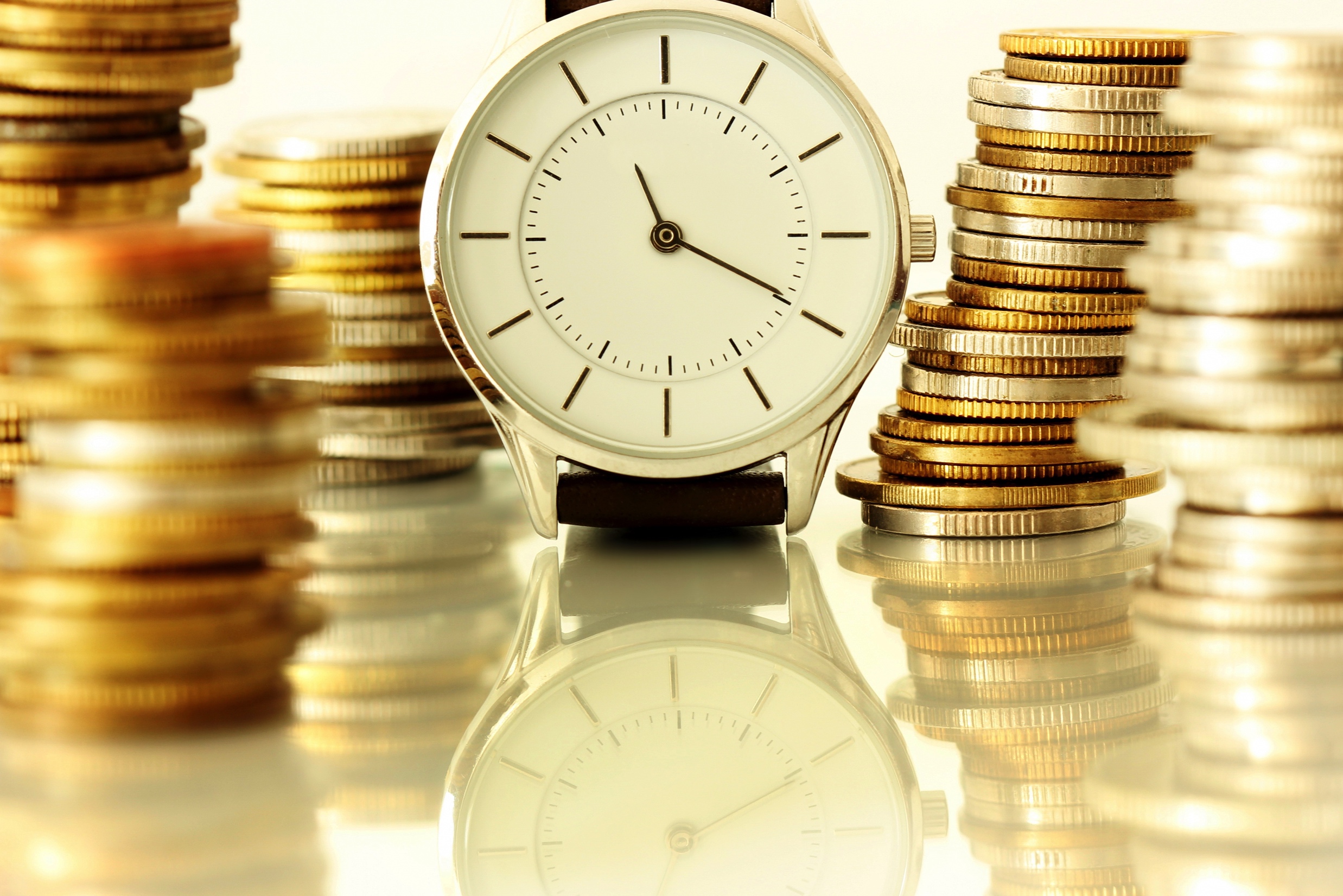 THE MOST VALUABLE RESOURCE: TIME
Time spent identifying and resolving issues is time that could be spent growing the business

Automation, integration, communication, and using the right tools help lower your time investment
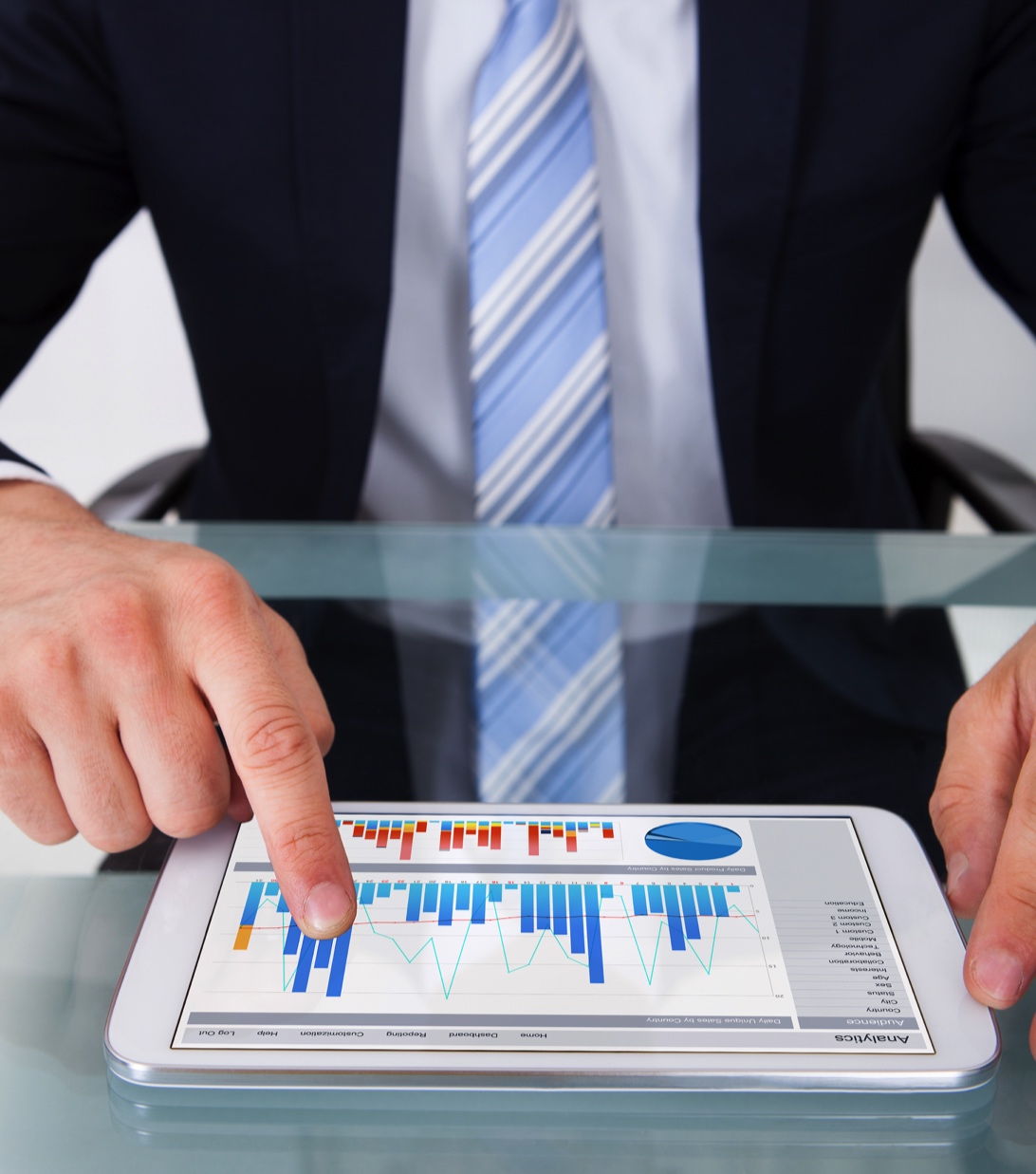 REAL LIFE EFFECTS
A major internet/cable provider reduced MTTR by 33%

33% less time troubleshooting
33% more time to develop new products
33% less impact on end users
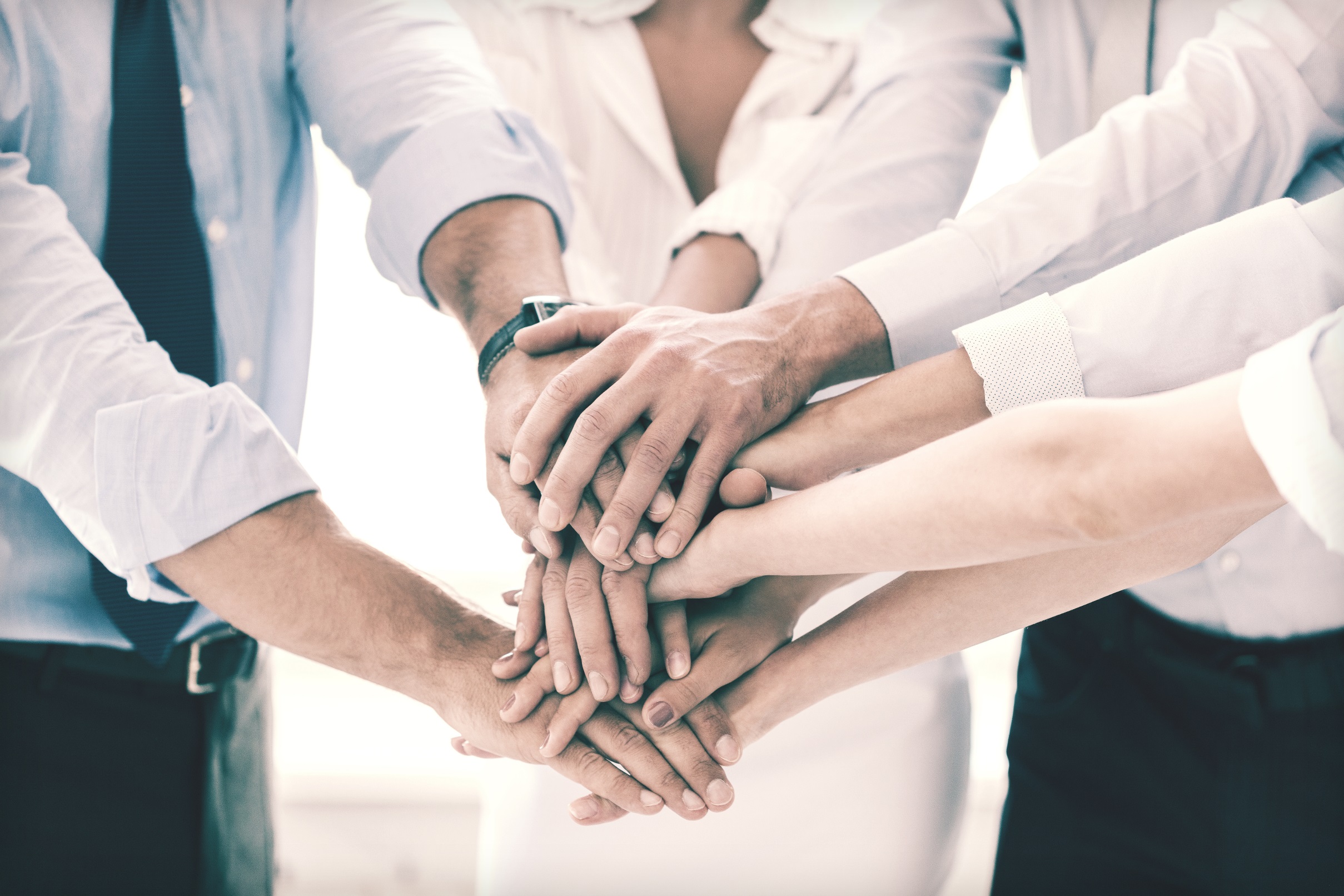 DEVOPS NEEDS PARTNERS TO HELP SHOW THEIR VALUE
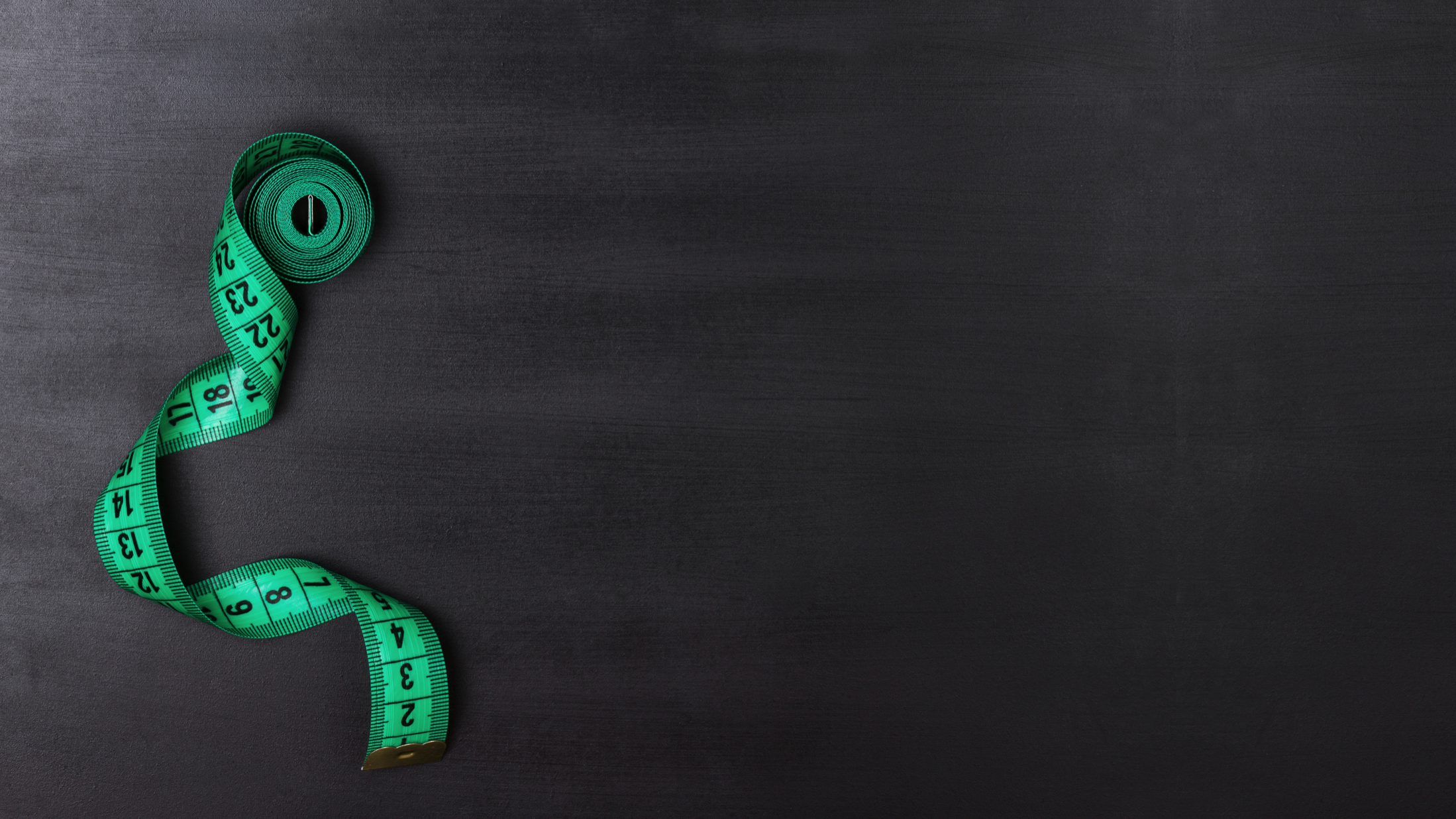 FIRST STEP : MEASURE
Find your KPIs
Not just performance metrics, operational metrics
Time to detection
Time to fix the problem
Frequency of releases
Time to release
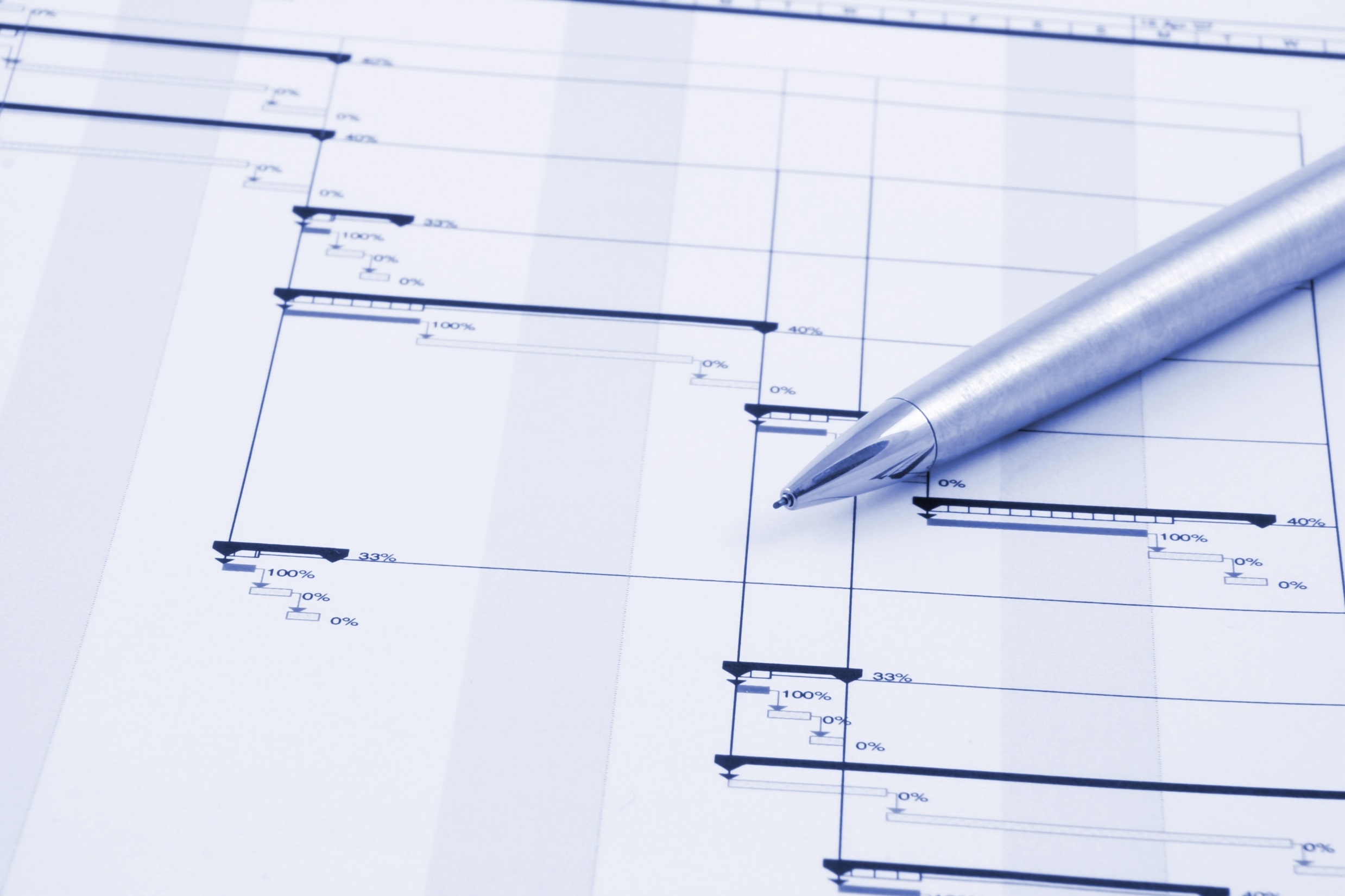 CORRELATE DATA TO BUSINESS METRICS
Create a baseline
Compare to the competition
Look at trends
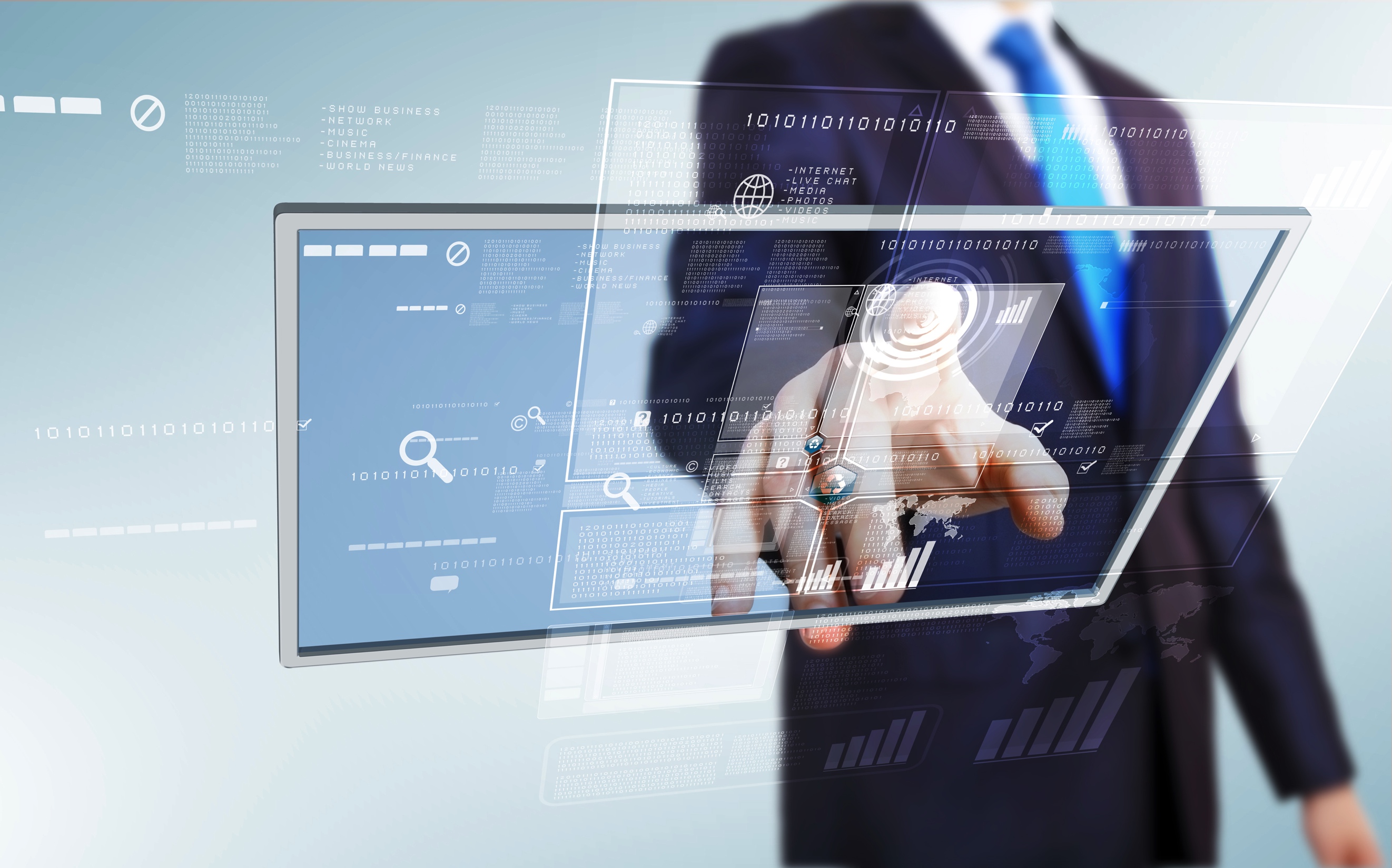 CORRELATE DATA TO BUSINESS METRICS
What effect does performance have on end users’ experience and loyalty?

How much revenue is lost if they can’t access your site?
How much more could you generate with better performance?
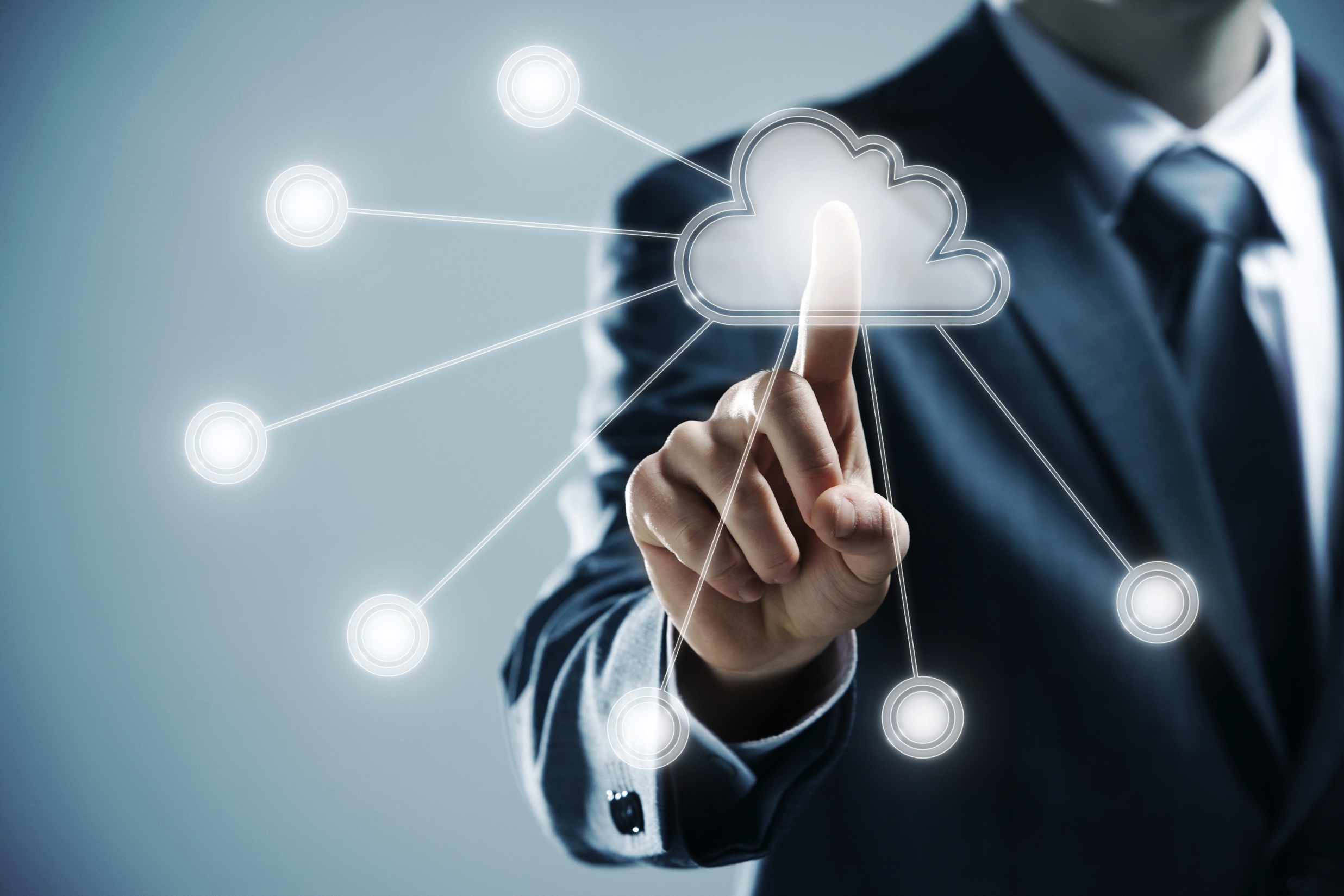 CORRELATE DATA TO BUSINESS METRICS
Did third party services (cloud, APIs, monitoring, etc.) impact your operational excellence?

How much revenue is lost if they can’t access your site?
How much more could you generate with better performance?
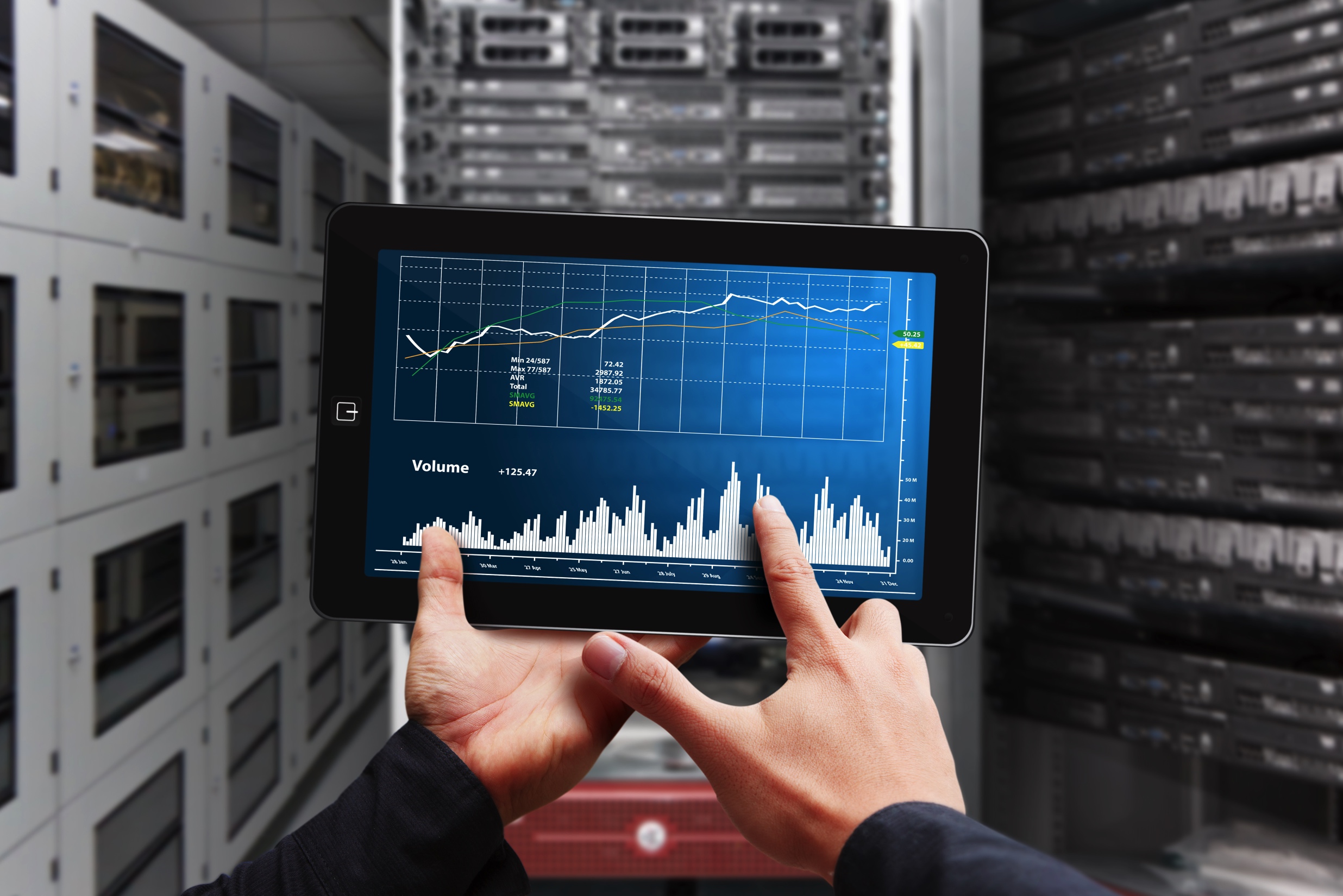 CORRELATE DATA TO BUSINESS METRICS
How much time was spent identifying and fixing problems?

How much is one hour of time worth to you?
What are your full-time equivalent (FTE) costs?
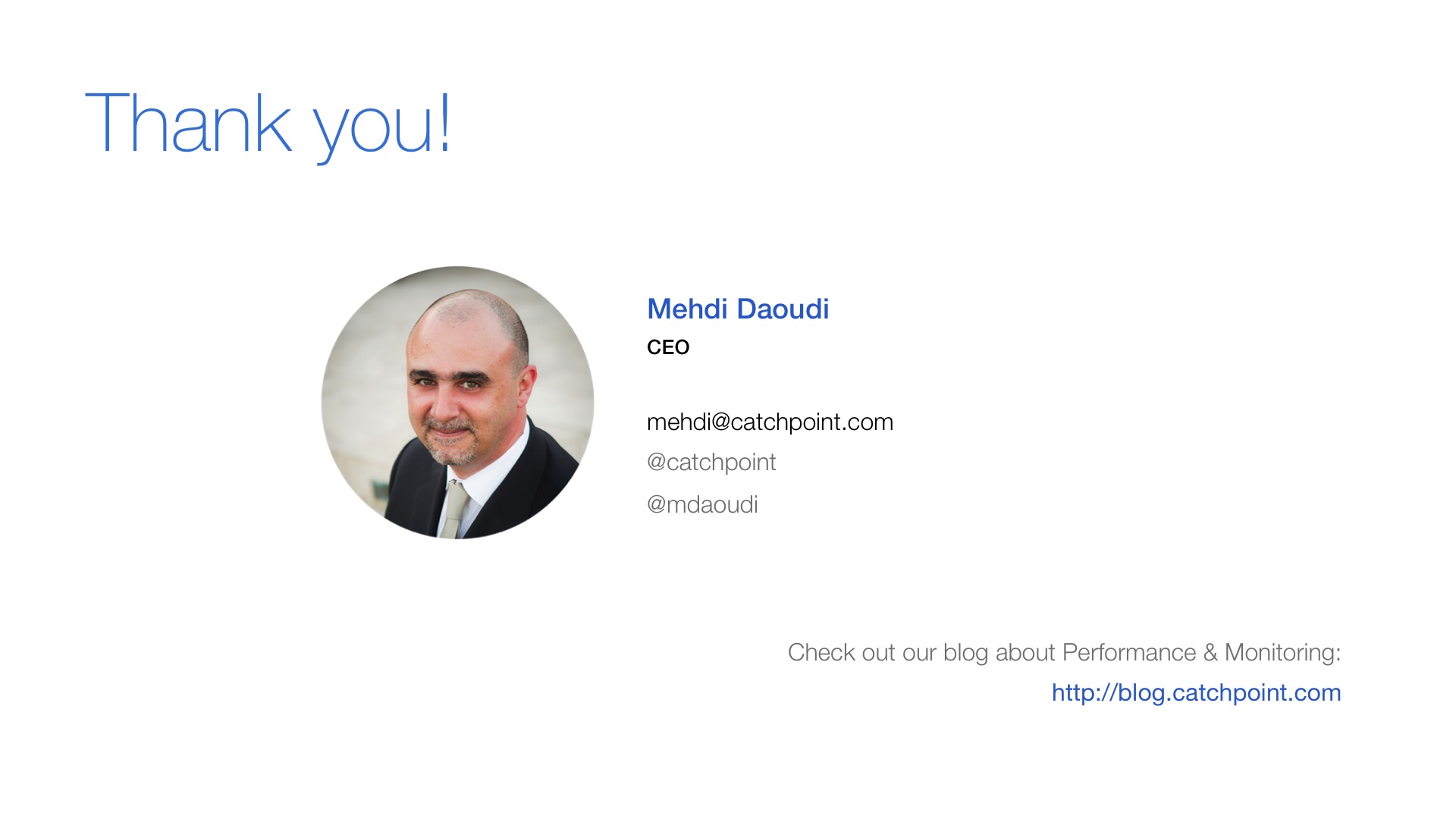 Thank you!
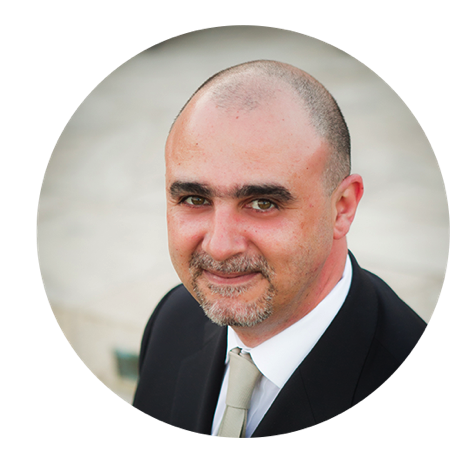 Mehdi Daoudi
CEO


mehdi@catchpoint.com
@catchpoint
@mdaoudi
Check out our blog about Performance & Monitoring:
http://blog.catchpoint.com
[Speaker Notes: 1. Looking at mobile site, see connection speeds slow during day (3g and 4g) – [these are tests to a major US based website who has invested billions into infrastructure]
2. After a couple of announcements – Verizon admitted to slowing down data speeds during peak usage times – even dropping 4g users to 3g

(compare to last mile performance – all US)]